Экскурсионная  деятельность  как  средство активного                                           взаимодействия  образовательного  учреждения  и  семьи
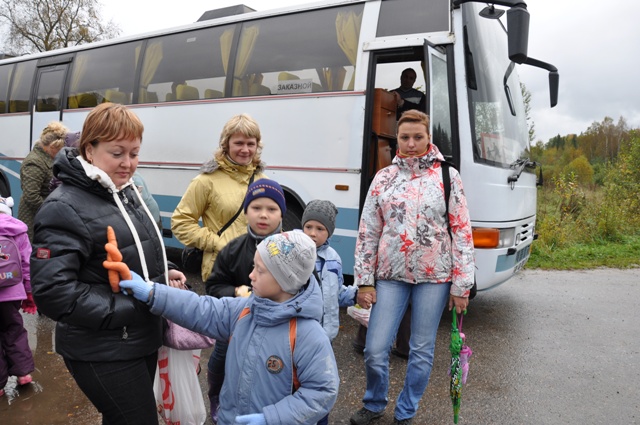 Из  опыта  работы  
учителя  начальных  классов 
ГБОУ гимназия №446
Медведевой  
Марины  Витальевны
Санкт – Петербург
11.06.2012
ВОСПИТАНИЕ
творческого  отношения
  к  учёбе,  труду
Цели  и  задачи  духовно-нравственного  воспитания
нравственного  чувства
ценностного  отношения 
 к  культуре    своего народа  и  народов  мира
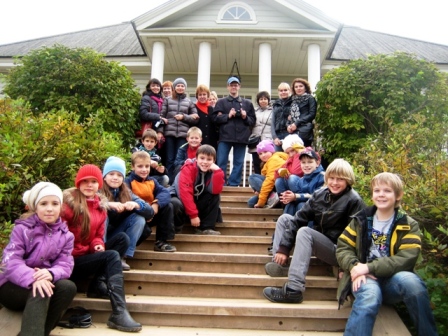 экскурсионная  
деятельность
положительное  отношение  
к  школе
активные
  участники
воспитание  и  образование
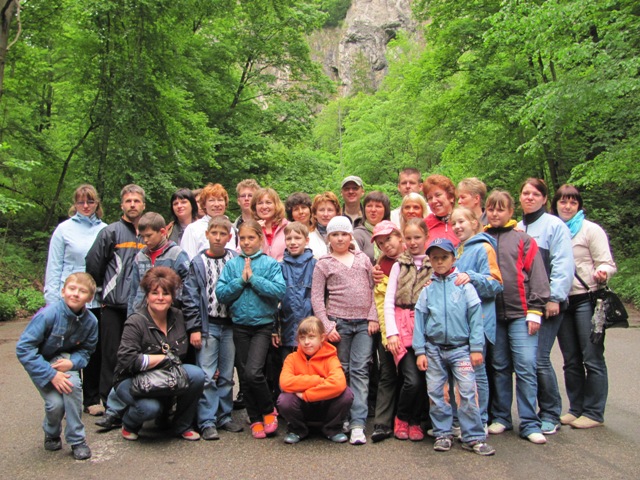 Общие  интересы
Дружный  коллектив  детей  и  родителей
Экскурсии
образовательные
краеведческие
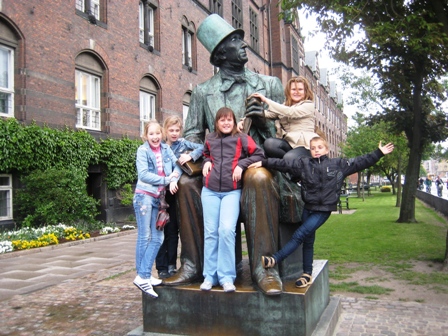 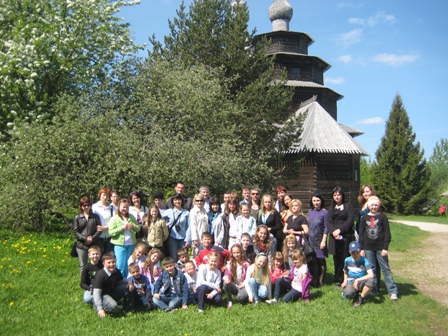 Новгород.
Памятник  деревянного зодчества.
Копенгаген. Памятник Г.-Х. Андерсену
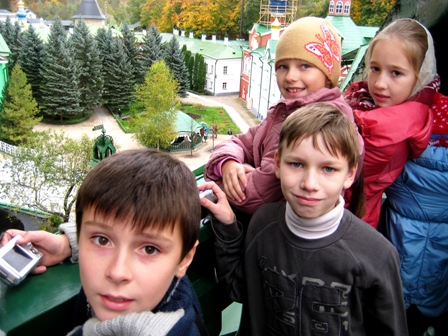 Пушкин-лицеист
Вырский тракт, домик Арины Родионовны
Музей-квартира Пушкина на Мойке 12
Экскурсия в Пушкинские горы
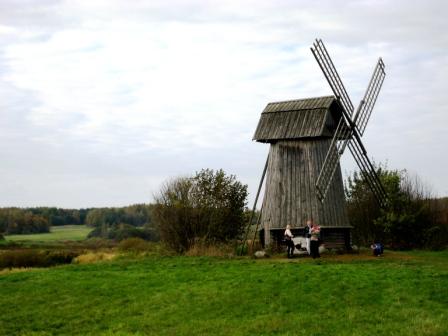 Жизнь и творчество А.С.Пушкина
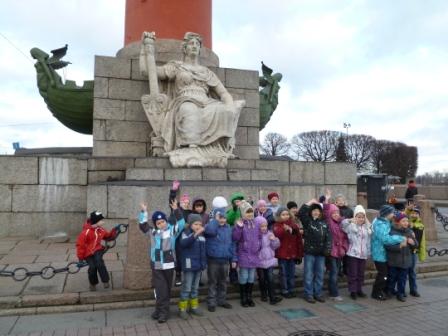 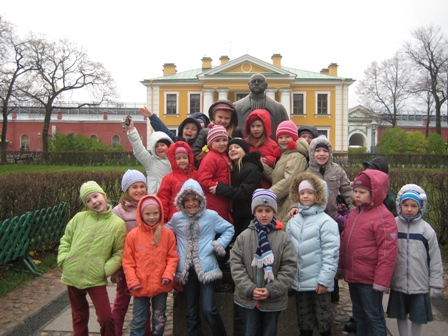 Домик Петра I
Петропавловская крепость
Интерактивная игра «История СПб» (Океанариум)
Петровский зал Эрмитажа
Петергоф (Петродворец)
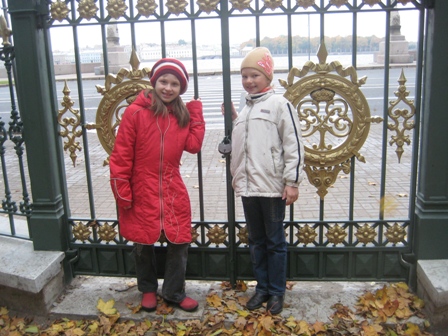 История Санкт-Петербурга
Профориентация
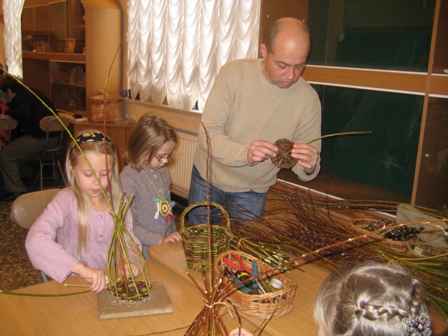 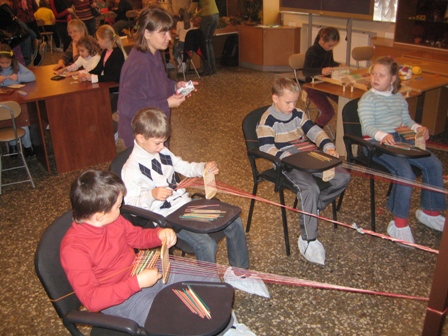 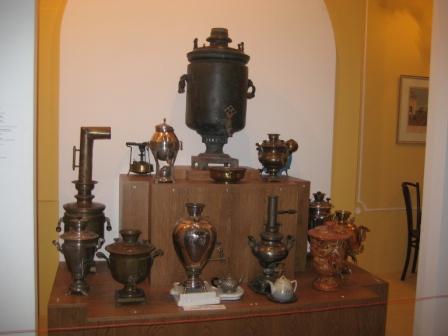 Музей ж/д транспорта
Город профессий КидБург
Музей хлеба
Музей воды
Музей гигиены
Мастер-классы в Музее Антропологии и Этнографии
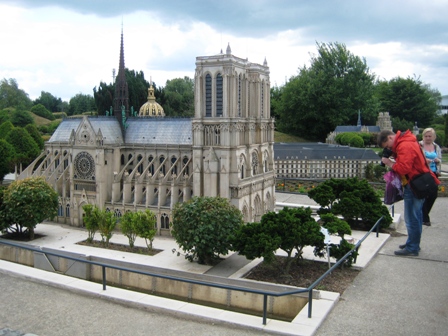 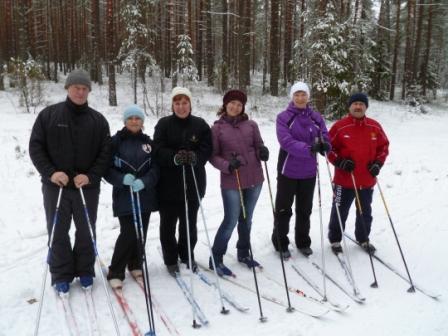 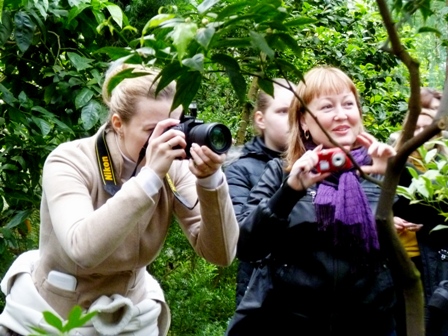 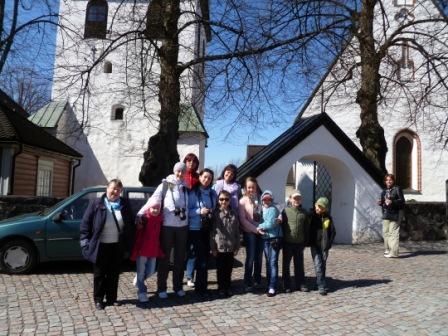 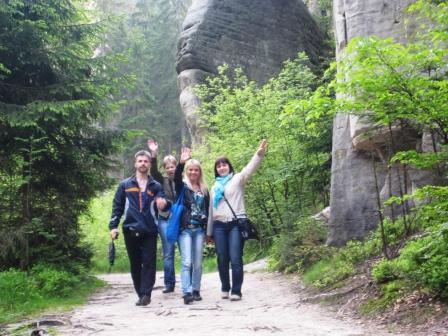 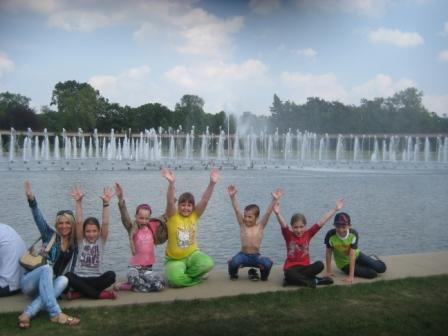 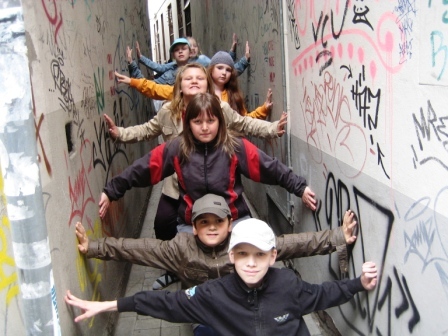 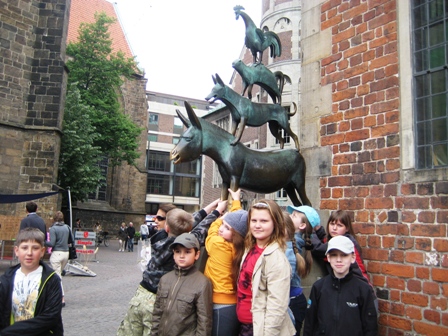 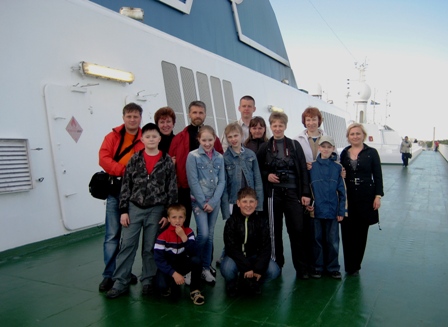 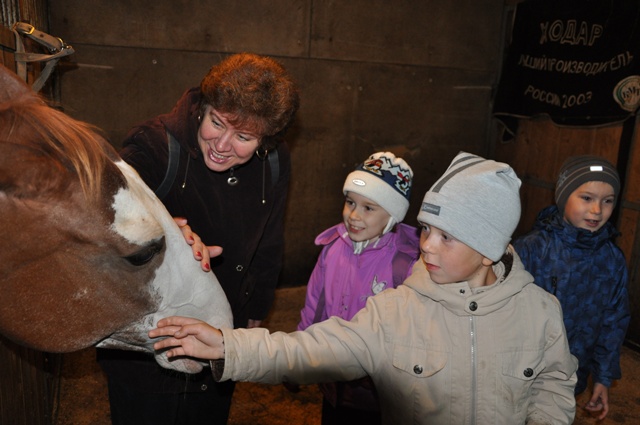 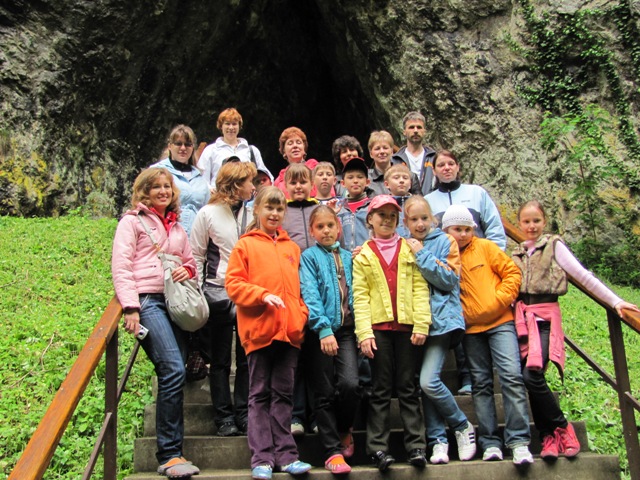 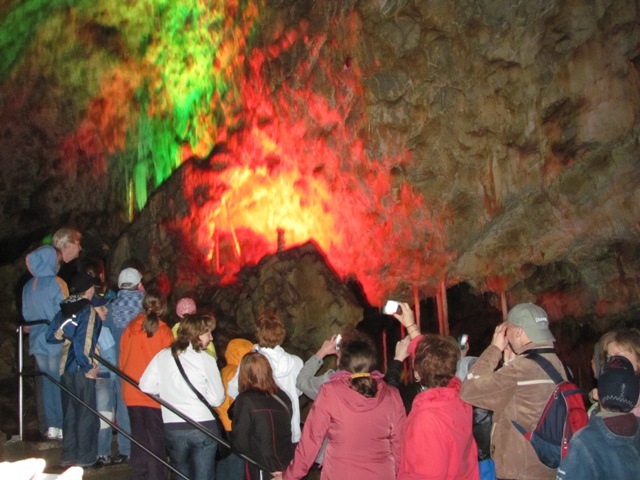 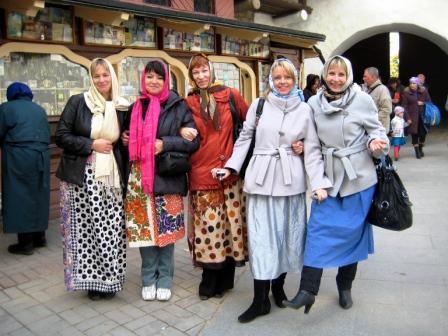 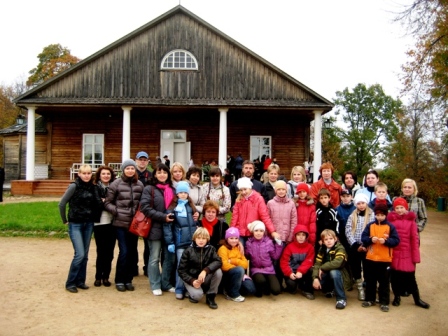 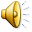 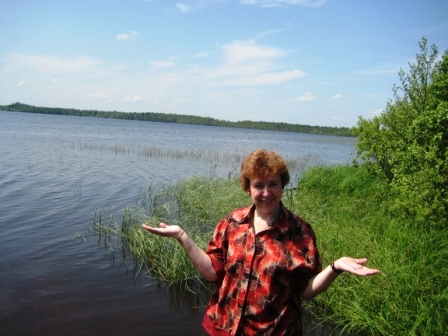 Спасибо за внимание!
Спасибо за внимание!!!